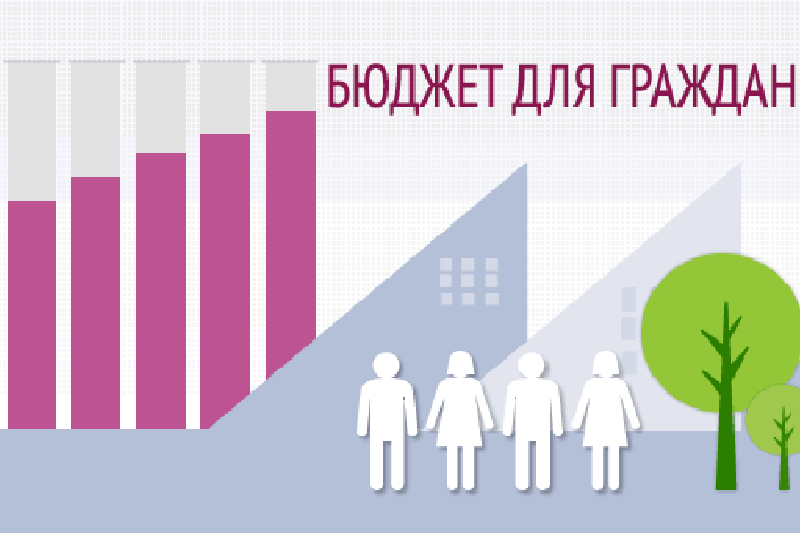 Финансовое управление администрации Усть-Кубинского муниципального округа
на основе проекта решения Представительного Собрания округа 
«О бюджете округа на 2025 год и плановый период 2026 – 2027 годов»
Основные задачи бюджетной политики на 2025 год 
и плановый период 2026-2027 годов
Обеспечение сбалансированности бюджета округа
Выполнение Указов Президента РФ и поручений 
Губернатора Вологодской области
Сохранение социальной направленности 
  бюджета округа

  Повышение эффективности и определение
  приоритетности бюджетных расходов
Муниципальный долг округа
Показатели прогноза социально-экономического развития Усть-Кубинского муниципального  округа
Основные характеристики бюджета 
Усть-Кубинского муниципального округа
   (тыс.руб.)
Дефицит (профицит) бюджета округа по годам
(тыс. рублей)
Доходная часть бюджета округа
При расчете объема доходов  бюджета округа учитывались принятые и вступающие в силу с 1 января 2025 года изменения и дополнения в нормативные правовые акты Российской Федерации, Вологодской области и округа, в соответствии с которыми предусматривается:
1. увеличение максимального размера доходов, при которых налогоплательщики имеют право применять режим упрощенной системы налогообложения, в связи с чем ожидается переход отдельных налогоплательщиков с налога на прибыль организаций на режим УСН;
2. снижение страховых взносов до 7,6 процентов для субъектов малого и среднего предпринимательства с основным видом деятельности "Обрабатывающее производство" по выплатам в пользу физических лиц свыше МРОТ в месяц;
3. увеличение по налогу на доходы физических лиц в 2 раза стандартных налоговых вычетов на второго и последующих детей, а также  увеличение с 350 тыс. рублей до 450 тыс. рублей предельного размера дохода, до достижения которого применяются стандартные налоговые вычеты на детей;
4. введение по налогу на доходы физических лиц стандартного налогового вычета в размере 18 тыс. рублей в год на лиц, выполнивших нормативы испытаний комплекса "Готов к труду и обороне" и прошедших диспансеризацию;
5. расширение по налогу на доходы физических лиц прогрессивной шкалы налогообложения;
6. завершение в 2026 году передачи регионам доходов от уплаты акцизов на нефтепродукты по дополнительным нормативам;
7. установление  на 2025-2026 годы доли акцизов на нефтепродукты, распределяемых между субъектами Российской Федерации в целях формирования региональных дорожных фондов в размере 77,7 процента, на 2027 год -100 процентов;
8. снижение на 2025-2026 годы для Вологодской области норматива при распределении между субъектами Российской Федерации акцизов на нефтепродукты по дополнительным нормативам, до 1,2078  и 1,2310 процента соответственно против 2,0273 процента, действующего в 2024 году;
9. установление для Вологодской области нормативов при распределении доходов от акцизов на нефтепродукты в части формирования дорожных фондов субъектов Российской Федерации  на 2025 год в размере -1,0774 процента, на 2026 год - 1,0871 процента, на 2027 год - 1,0544 процента;
10. снижение норматива, учитываемого субъектом Российской Федерации при определении дифференцированных нормативов отчислений в местные бюджеты от акцизов на нефтепродукты;
11. с 1 января 2025 года вводится новый местный налог – туристический, который устанавливается Налоговым кодексом Российской Федерации  и нормативными правовыми актами представительных органов муниципальных образований;
12.	увеличение налоговой ставки по налогу на имущество физических лиц до 2,5 процентов в отношении объектов недвижимого имущества, кадастровая стоимость каждого из которых превышает 300 млн. рублей;
13.	в части земельного налога представительным органам местного самоуправления предоставлено право устанавливать для земельных участков, кадастровая стоимость каждого из которых превышает 300 млн. рублей, ставку в размере 1,5 процента;
14.	отмена с 2025 года повышенных ставок по налогу, взимаемому в связи с применением упрощенной системы налогообложения (8 процентов при объекте налогообложения "доходы" и 20 процентов - "доходы минус расходы».

Приоритетными направлениями налоговой политики округа на ближайшую перспективу являются повышение стимулирующей роли налоговой системы в росте инвестиционной активности и оказание налоговой поддержки субъектам малого и среднего предпринимательства. 

Налоговые и неналоговые доходы бюджета округа на 2025 год прогнозируются в сумме 148 800,0 тыс. руб., на 2026 год – 155 282,0 тыс. руб., на 2027 год – 165 765,0 тыс. рублей.
Информация об общих объемах доходов бюджета округа на 2025 год и плановый период 2026 и 2027 годов
Динамика доходов бюджета округа
(тыс. рублей)
Снижение общих доходов бюджета района в 2025 году в сравнении с 2024 годом составит 278,2 млн. рублей.
Динамика сумм налоговых и неналоговых доходов
Увеличение налоговых и неналоговых доходов в 2025 году к уровню 2024 года составит  более 9,2 млн. рублей.
Динамика объемов безвозмездных поступлений
Снижение сумм безвозмездных поступлений в 2025 году к уровню 2024 года составит 43,7 млн. рублей.
Динамика объемов дотаций
В 2025 году сумма дотаций в сравнении с 2024 годом снизится на 51,8  млн. рублей.
Структура налоговых и неналоговых доходов на 2025 год
Тыс. рублей
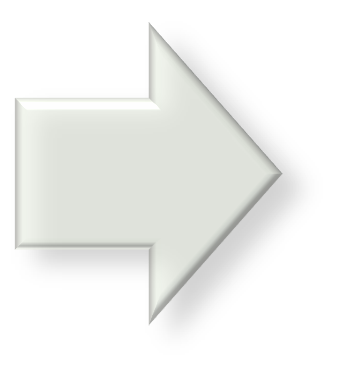 Всего 148 800,0
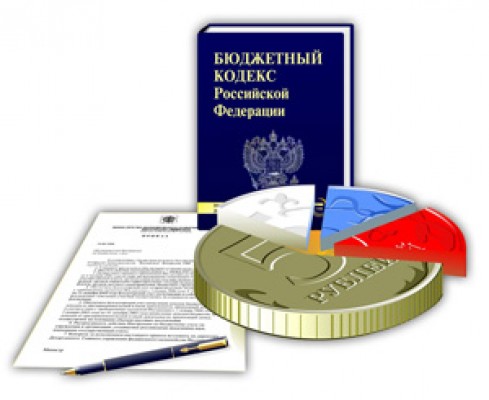 Структура межбюджетных трансфертов в бюджет округа 
в 2024 году
Тыс. рублей
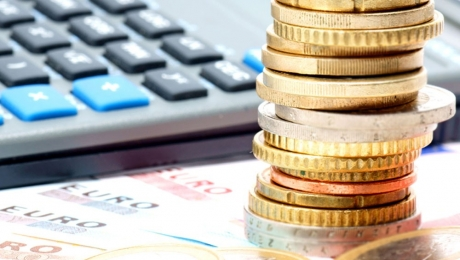 Расходная часть бюджета округа
Формирование проекта бюджета округа на 2025 год и плановый период 2026 и 2027 годов осуществляется в период продолжающегося санкционного давления в отношении Российской Федерации. В целях сохранения социальной стабильности в округе при формировании проекта бюджета в первоочередном порядке обеспечены социально-значимые расходные обязательства, необходимость осуществления которых обусловлена требованиями бюджетного законодательства. 
      Формирование расходов бюджета округа осуществлялось с учетом необходимости обеспечения расходных обязательств муниципального округа, обусловленных действующим законодательством. При формировании расходной части бюджета учитывались следующие приоритеты:
- реализация указов Президента Российской Федерации и поручений Губернатора Вологодской области;
- первоочередное обеспечение мер социальной поддержки, публичных нормативных обязательств и других социальных выплат отдельным категориям граждан;
- обеспечением реализации принятых муниципальных программ округа.
Общие расходы бюджета округа за период 2022 -2027 годов
Тыс. рублей
Программная структура бюджета округа на 2025 год
10
муниципальных программ
Удельный вес расходов на реализацию муниципальных программ
Расходы бюджета по разделам бюджетной классификации 
на 2025 год
Общегосударственные вопросы -  64409,0
ЖКХ -  48696,1
Тыс. рублей
Национальная безопасность  - 
11807,1
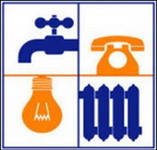 Средства массовой информации–3700,0
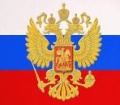 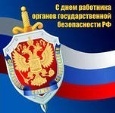 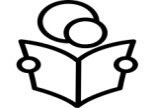 Охрана окружающей среды – 33,8
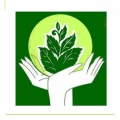 Социальная политика – 17120,9
РАСХОДЫ БЮДЖЕТА 
всего  
502 073,6
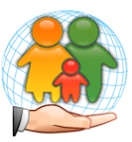 Здравоохранение  186,0
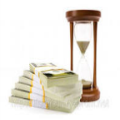 Национальная экономика -  
86706,5
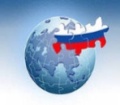 национальная оборона – 452,2
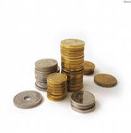 Образование  -
215353,0
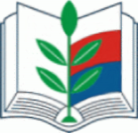 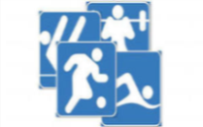 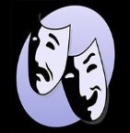 Физическая культура и спорт  - 9821,2
Культура – 43787,8
Расходы на «Национальную безопасность и правоохранительную деятельность»
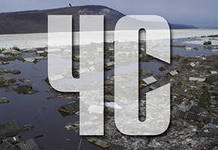 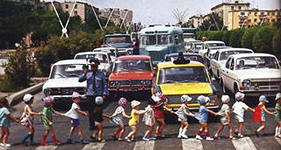 2024 г        2025 г     2026 г      2027 г
Защита населения и территории от чрезвычайных ситуаций природного и техногенного характера, пожарная безопасность, гражданская оборона
Другие вопросы
9883,9
11622,2
11167,1
11235,1
407,8
572,0
200,4
200,4
Расходы на «Национальную экономику»
тыс. рублей
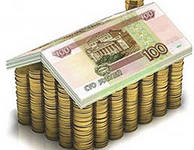 «Национальная экономика»
Расходы «Дорожного фонда»
«Национальная экономика»
Доходы «Дорожного фонда»
Тыс. рублей
Расходы на жилищно-коммунальное хозяйство
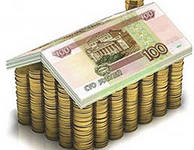 Тыс. рублей
2025 год
2026 год
2027 год
 год
Жилищное хозяйство
969,0
1269,0
969,0
Коммунальное хозяйство
45975,7
20302,4
8414,6
2194,0
Благоустройство
1451,4
1462,7
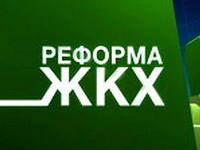 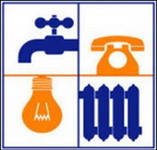 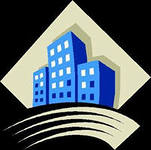 Расходы на «Образование»
Тыс. рублей
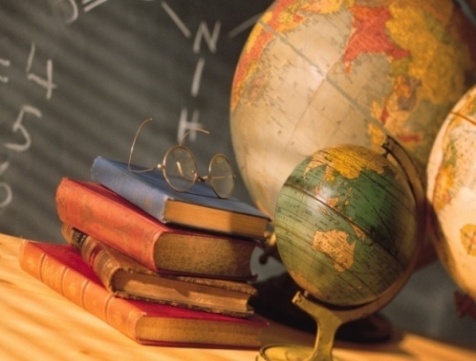 2023 год
2024 год
2025 год
2026 год
2027 год
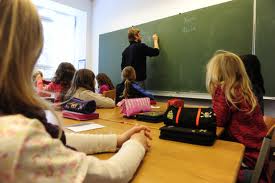 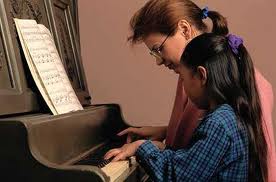 Расходы на «Культуру, кинематографию»
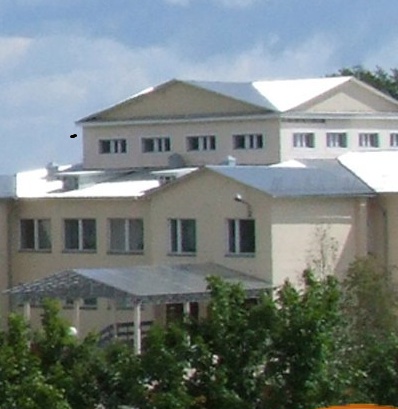 Расходы на «Физическую культуру и спорт»
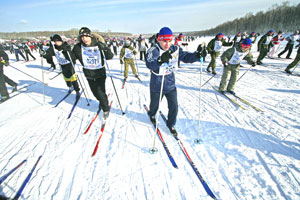 Физическая культура
5711,0
6380,2
7748,7
7648,7
7648,7
Массовый спорт
666,7
1738,9
1522,2
1522,2
1522,2
Спорт высших достижений
0,0
0,0
175,4
175,4
175,4
Другие вопросы в области физической культуры и спорта
125,0
4367,4
374,9
6485,9
374,8
Расходы на «Социальную политику»
Тыс. рублей
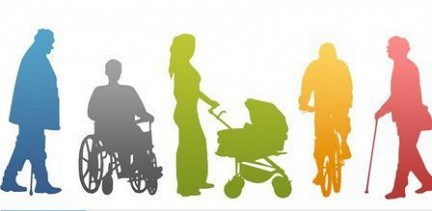 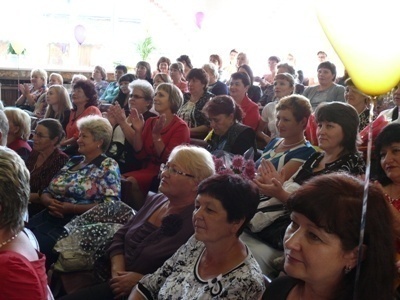 2024 г
2026 г
2027 г
2025 г
Пенсионное  обеспечение
2730,
3260,0
3260,0
3260,0
Социальное обеспечение
14864,4
13470,9
2530,9
2530,9
390,0
390,0
390,0
Другие вопросы в области социальной политики
390,0
Расходы на «Общегосударственные вопросы»
тыс. рублей
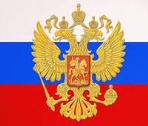 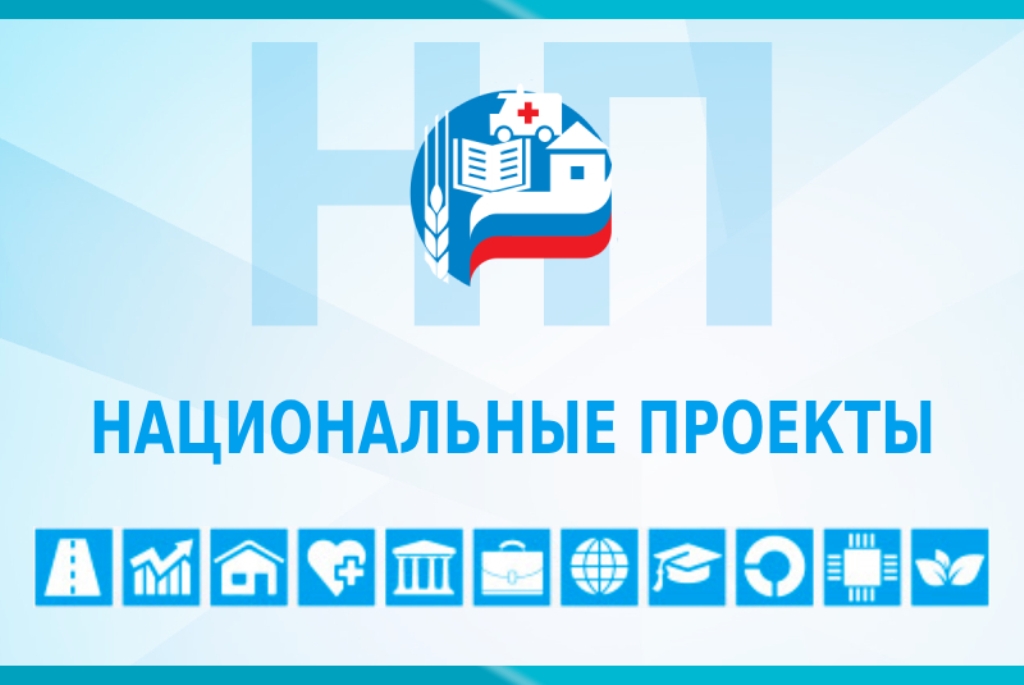 В 2025 году и плановом периоде 2026-2027 годов округ будет принимать участие в реализации 1 Федерального проекта в рамках 1 Национального проекта. На реализацию данного проекта в бюджете округа запланированы бюджетные ассигнования в следующих размерах:
Тыс. рублей
Бюджетные ассигнования в объекты муниципальной собственности
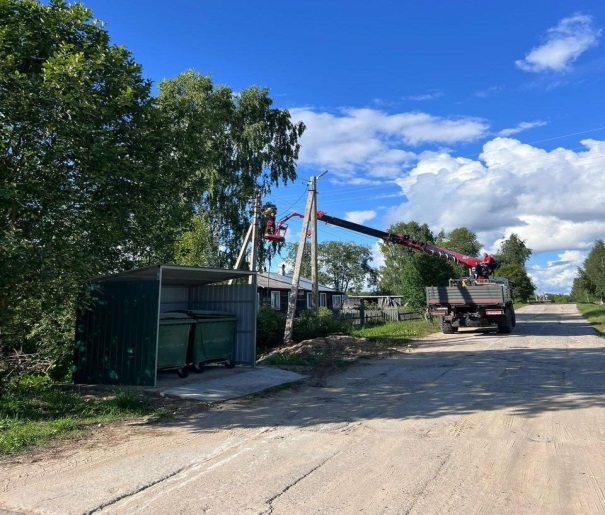 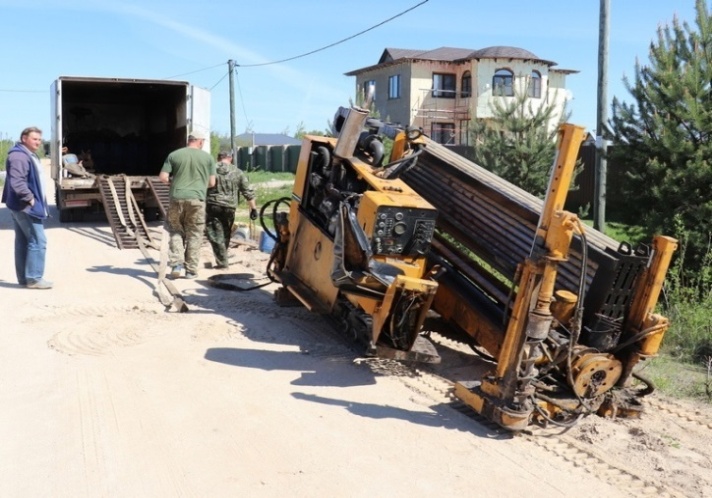 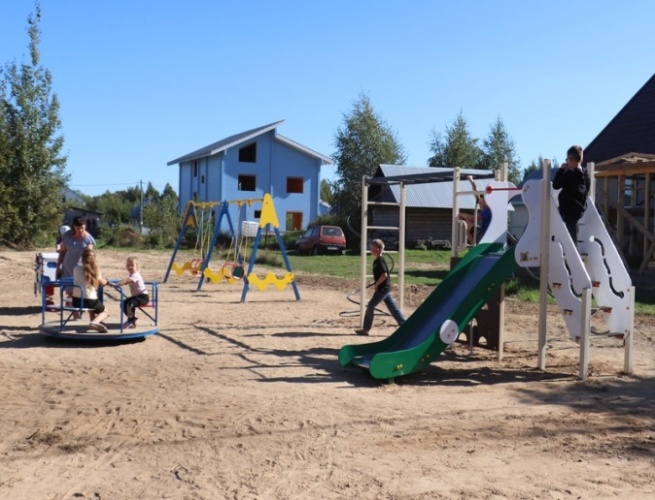 2025 год
2026 год
2027 год
Обустройство уличного освещения
731,4
2194
1462,7
Проектирование и строительство газопроводов
17393,9
8181,8
0,0
Создание мест (площадок) накопления ТКО
6082,5
3092,8
0,0
Ремонт источников наружного водоснабжения
2382,0
2382,0
1983,0
Разработка ПСД по котельной с.Никольское
4694,3
0,0
0,0
Бюджетные ассигнования в объекты социальной сферы
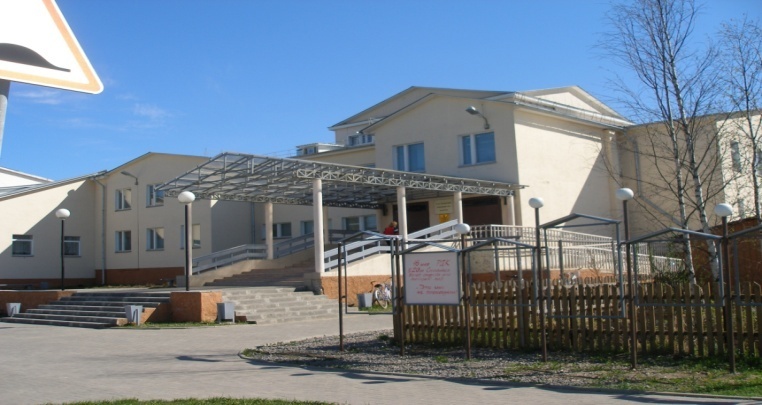 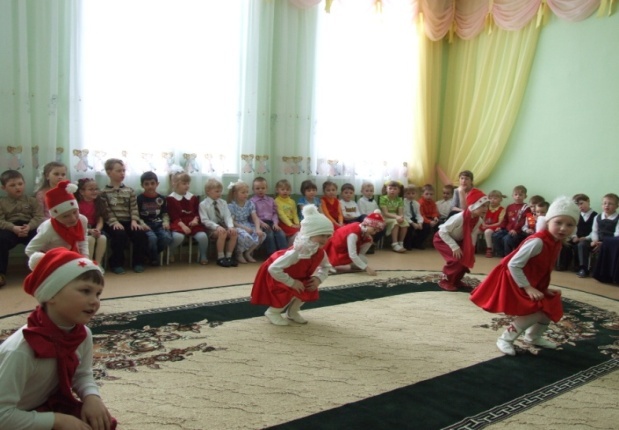 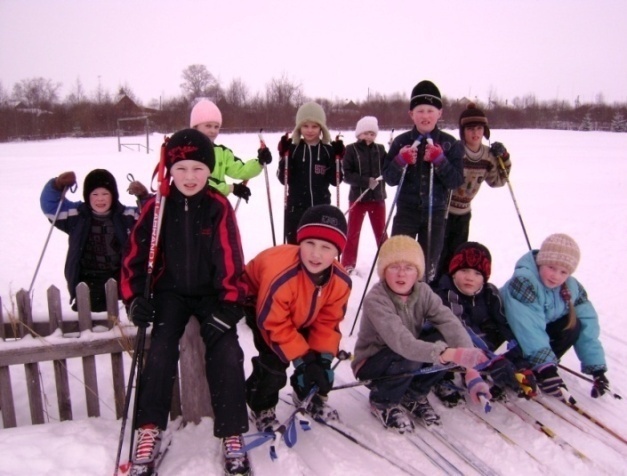 2025 год
2026 год
2027 год
0,0
0,0
Ремонт объектов культуры
5025,2
Оснащение спортивным инвентарем и сред-ми обучения образовательные учреждения
1975,5
0,0
0,0
Укрепление материально –технической базы физкультурно-спортивных  организаций
374,9
6485,9
374,8
Участие в проекте «Народный бюджет»
3000,0
0,0
0,0
Создание агроклассов и лесных классов, организация школьных музеев
2712,2
3989,3
5593,0
Обустройство детских  и спортивных площадок
720,0
0,0
0,0
Контактная информация
Адрес Финансового управления администрации Усть-Кубинского муниципального округа: 161140 с.Устье ул. Октябрьская, д.8, 
тел/факс 8(817-53) 2-17-15
E-mail: finupr.uste@yandex.ru 
Руководитель: Сковородкина Татьяна Николаевна–начальник финансового управления  администрации Усть-Кубинского муниципального округа.
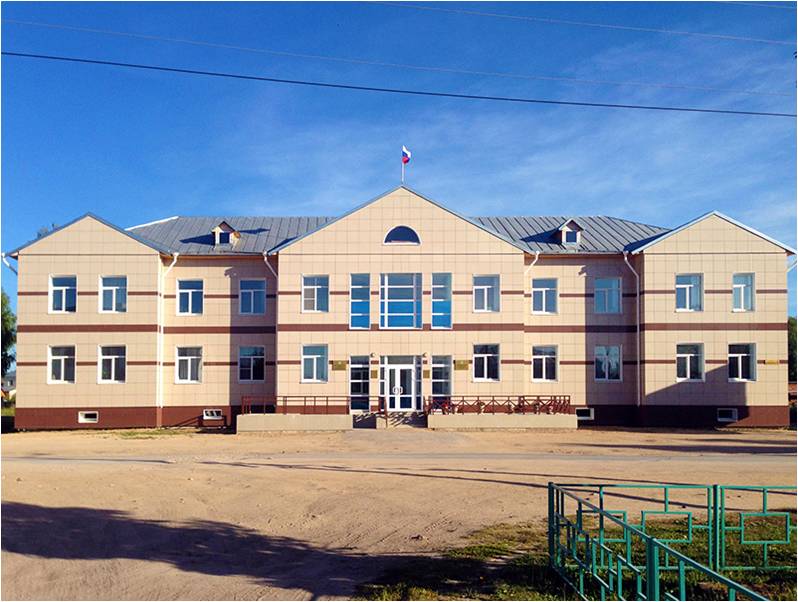